Vehicle Components and Systems
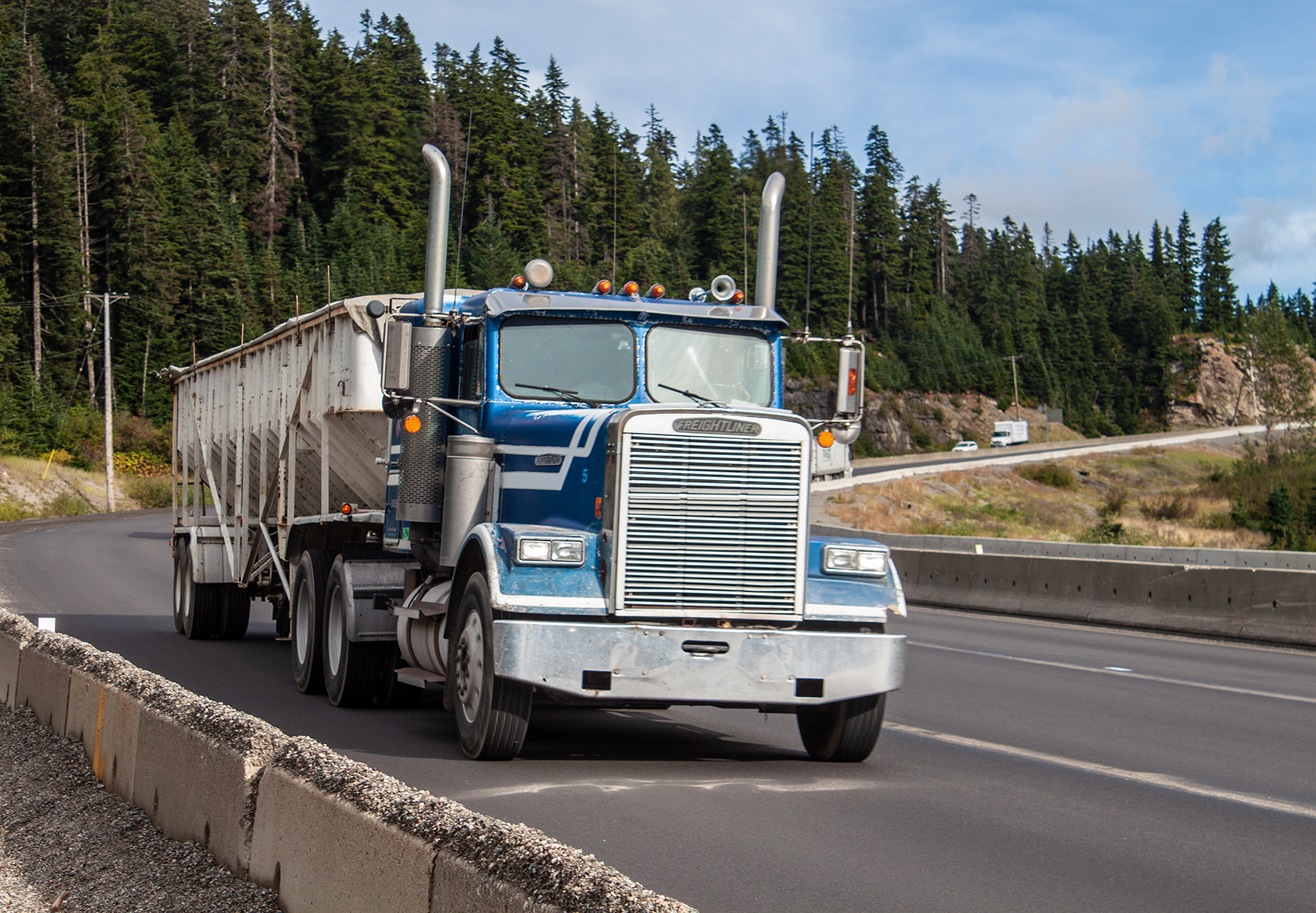 Lesson overview
Lubrication system
Coolant system
Electrical system
Brake systems
Tires and wheels
Trailer coupling systems
Vehicle body and frame 
Suspension systems
Driveline systems
Steering system
Fuel system
Air intake and exhaust
[Speaker Notes: The purpose of this unit is to familiarize students with the systems of a tractor trailer and how they function and work together.]
Vehicle body and frame
Vehicle body and frame includes the occupant section of the vehicle and the metal infrastructure supports the rest of the vehicle.
Vehicle body and frame
Cab design
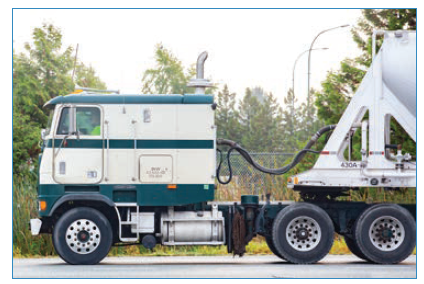 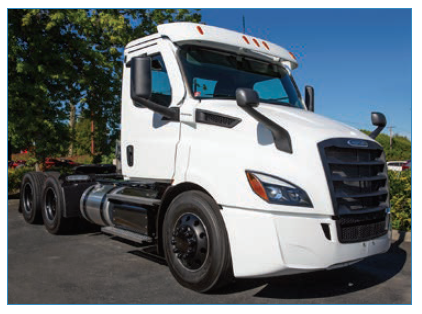 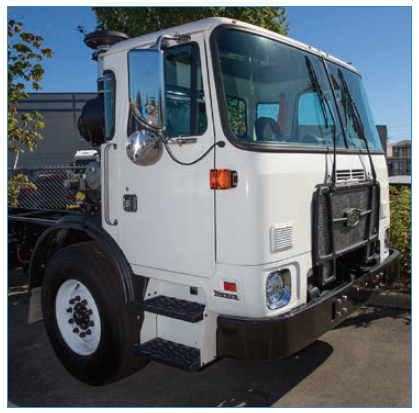 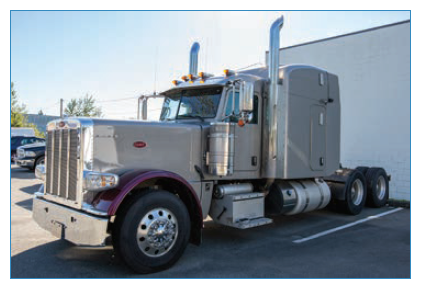 Cab
Seat
This is in the interior of the truck for the driver and any co-occupant’s comfort.

Seat belt/occupant restraint 
Seat belts save lives, reduce injuries and provide the greatest protection when worn properly in the event of a collision.
Vehicle body and components
Mud flap
Protects the vehicle and other road users from rocks, spray and debris.  Mud flaps are flexible.
Vehicle body and frame
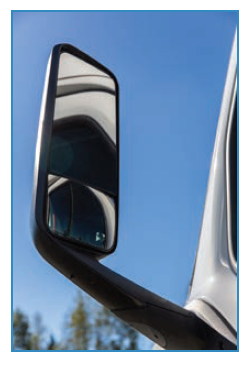 [Speaker Notes: Mirrors: Drivers of large commercial vehicles rely on their mirrors to observe traffic conditions behind and beside the vehicle. Making effective use of mirrors when performing reversing manoeuvres and driving on a highway or city streets is imperative to ensure the safe operation of a tractor-trailer.  Flat mirrors give you a clear view along the side of your truck and the convex mirrors should be aimed to fill in the blind spots around the truck.]
Frame assemblies
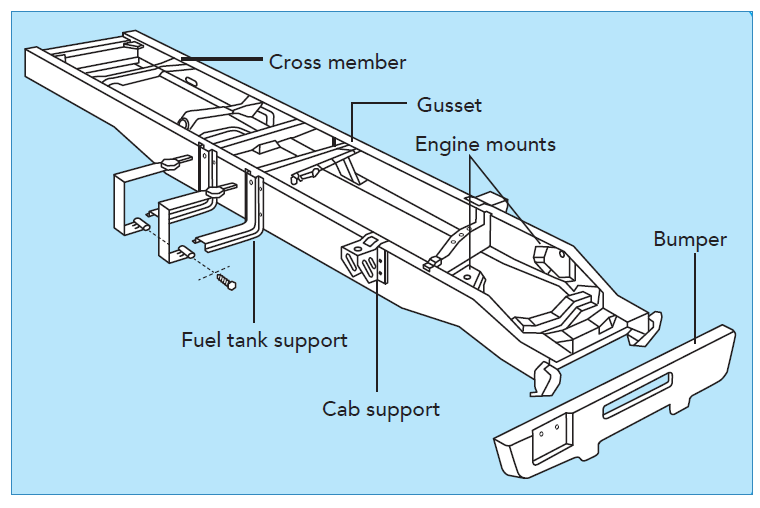 Suspension system and axles
The next section includes:

Axles
Air ride suspension
Leaf spring suspension
Shock absorbers
Suspension systems
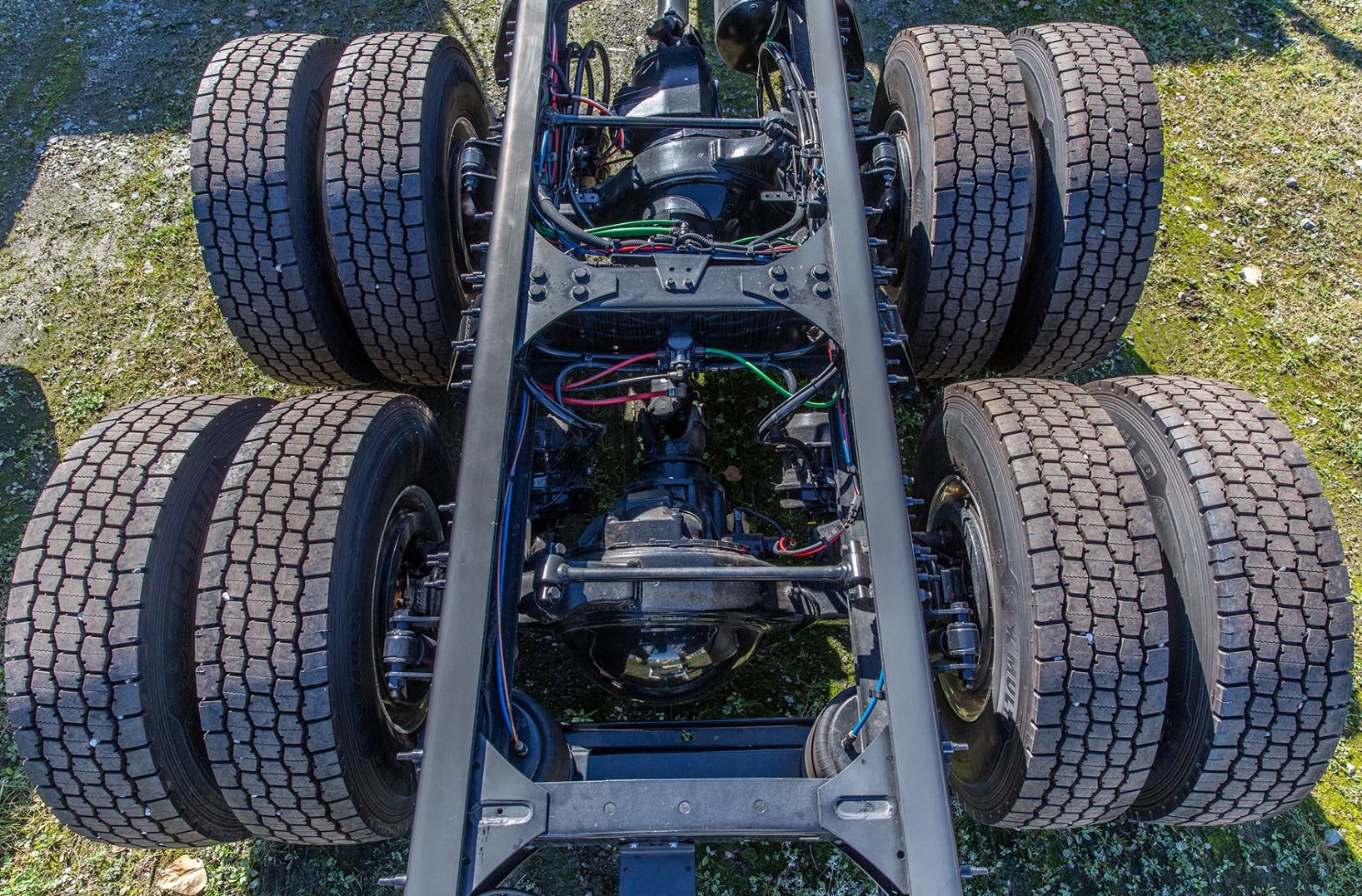 [Speaker Notes: The suspension system also supports the axles by enabling axle movement when surface or ground changes. The system is divided into spring leaf suspension and air bag suspension.]
Suspension system and axles
[Speaker Notes: The axle is a shaft on which two or more wheels revolve. It connects the wheel to the rest of the vehicle and also supports the weight of the vehicle. Tractors have a front axle and one or more rear drive axles

Front tractor axle: A steering axle is one of the components of a vehicle that contributes to its ability to be directed toward a desired route.  


Rear tractor axle: This is also called drive axle.]
Suspension system and axles
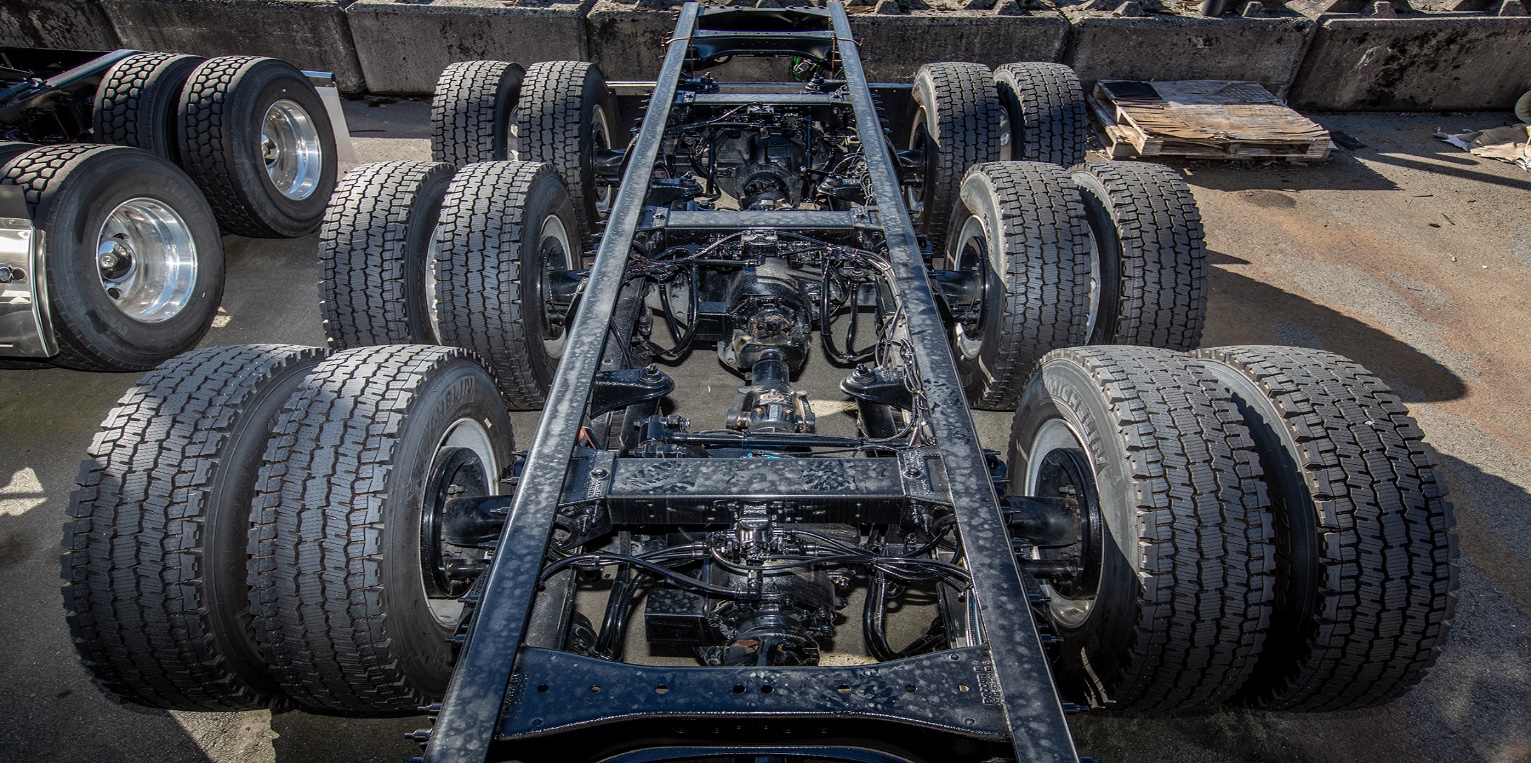 [Speaker Notes: Single axle: Some two-axle trucks have one rear axle. This rear axle is called the single drive axle.  

Tandem: Some trucks have two consecutive rear axles (two drive axles). This type of axle is called tandem axle.  
The additional axle enables the truck to accommodate and carry heavier load. Some tandems have a drive and a non-drive axle. The non-drive axle mounted behind the drive axle is called the tag axle while the one mounted ahead of the drive axle is called the pusher axle. Tandem axle tractor with two drive axles is described as twin screws. Tractors equipped with two drive axles have more traction on slippery surfaces (mud or snow).

Tri-drive axles: This is an axle group, on a tractor, consisting of any 3 consecutive axles of a vehicle where the axles are evenly spaced.]
Drive line system
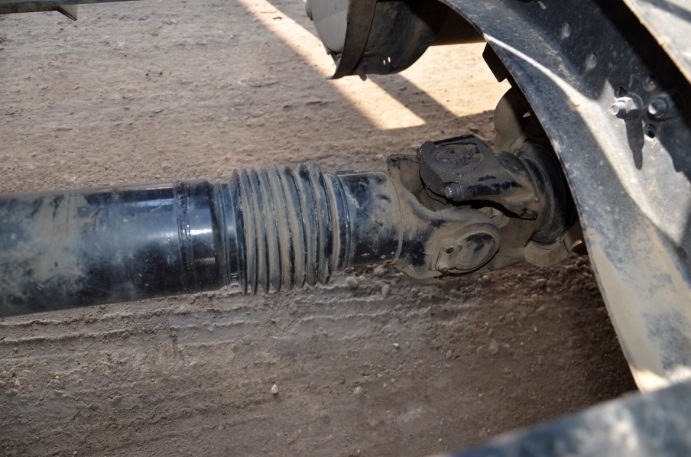 [Speaker Notes: Drive shaft:]
Differential
When a tractor-trailer rig goes around a corner, the outside wheel rotates faster than the inside wheel.

The differential allows the vehicle to have different speeds for each wheel attached to the rear axle.
Interaxle lock
Suspension system and axles
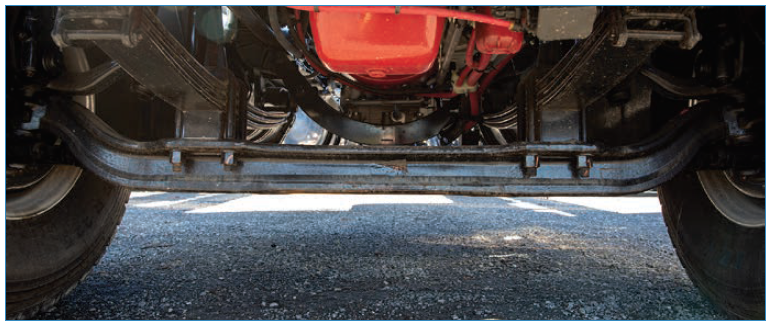 Suspension system and axles
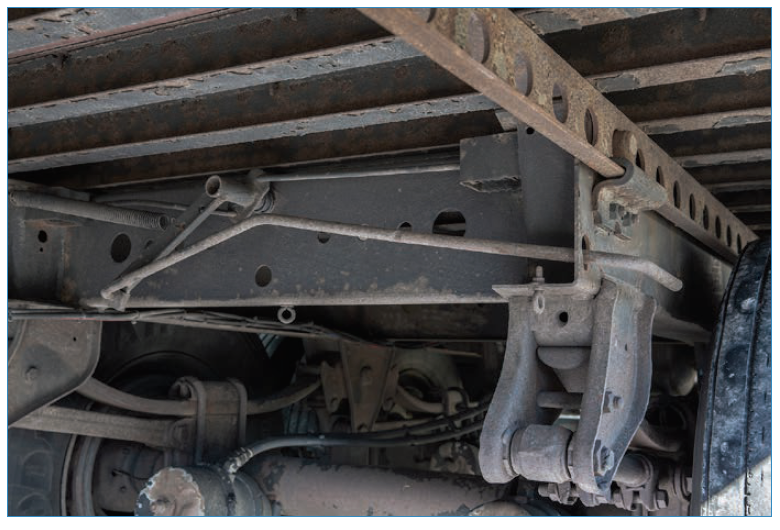 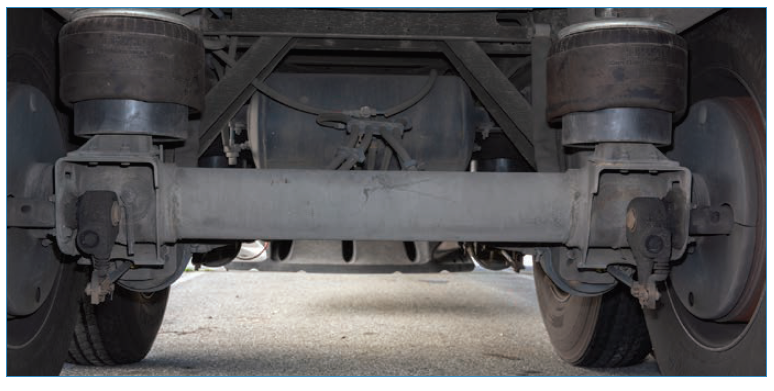 Suspension system
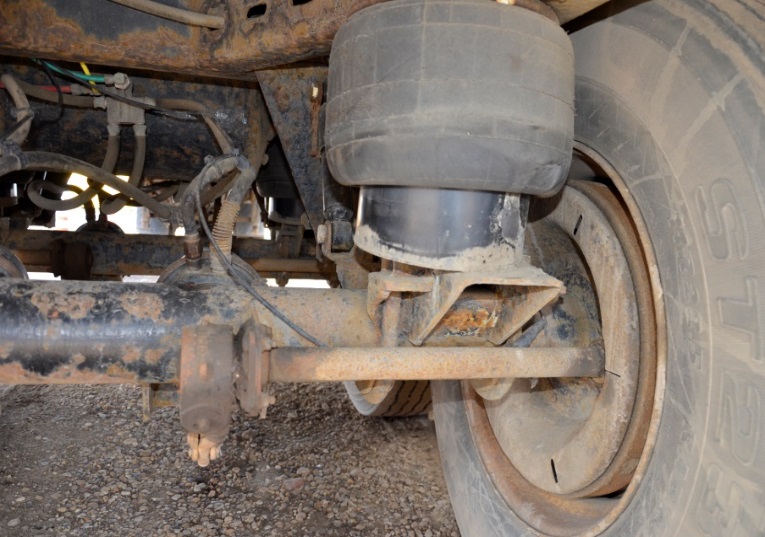 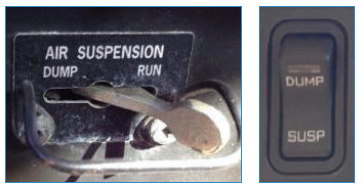 Air ride suspension
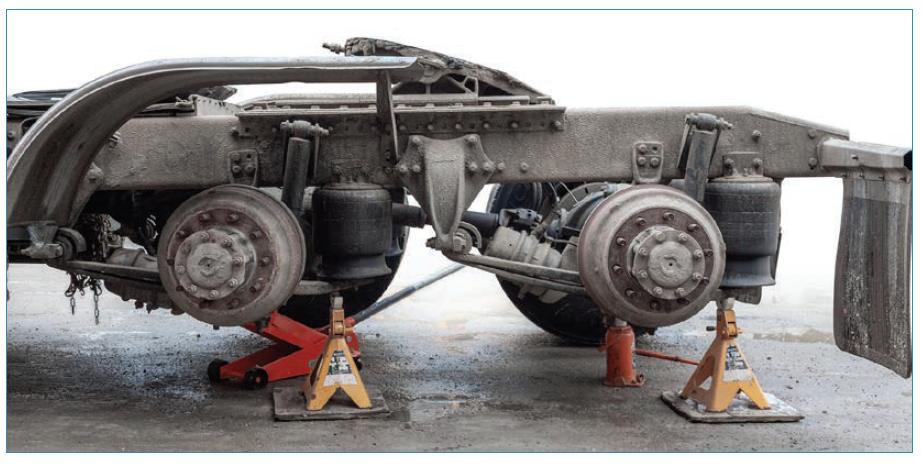 Suspension system
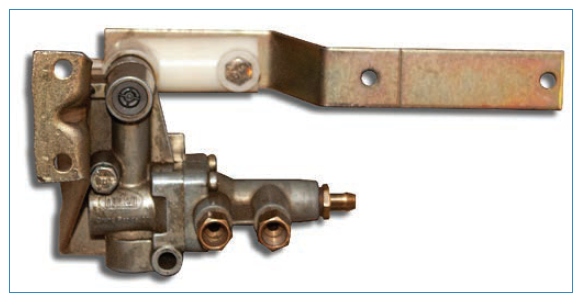 Suspension system
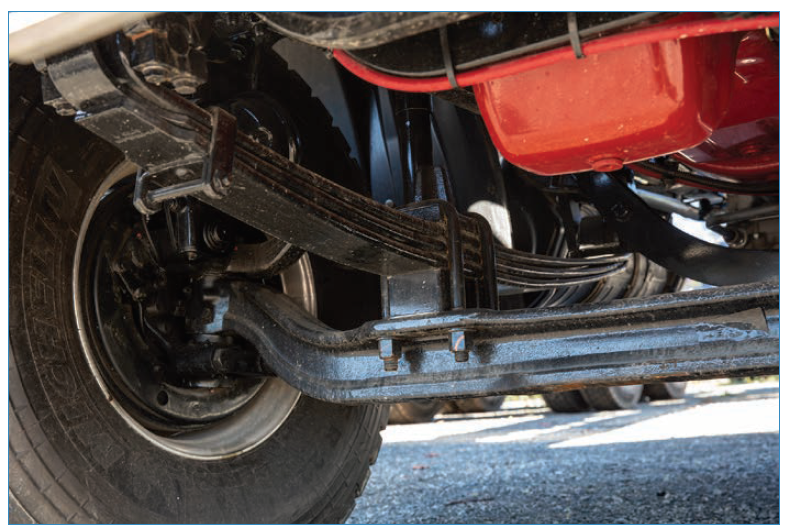 Suspension system and axles
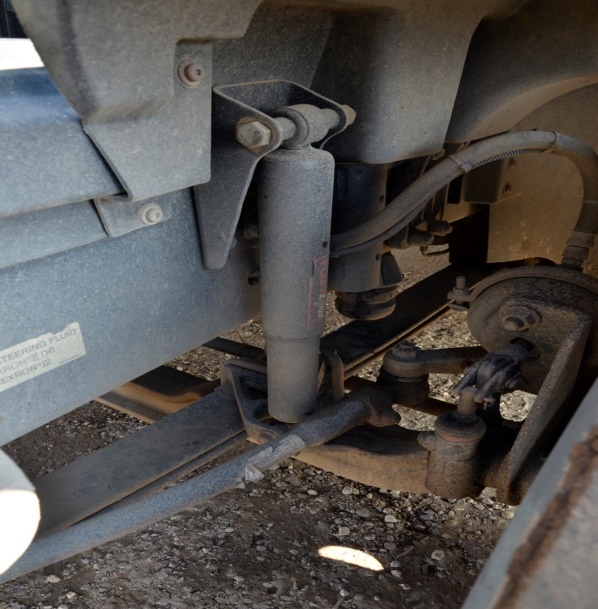 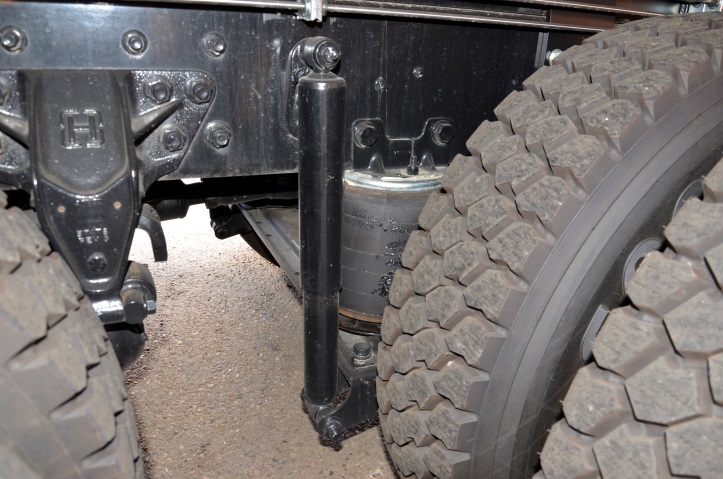 [Speaker Notes: Shock Absorber: A shock absorber or damper is a mechanical or hydraulic device designed to absorb and damp shock impulses. It does this by converting the kinetic energy of the shock into another form of energy (typically heat) which is then dissipated. Most shock absorbers are a form of dashpot (a damper which resists motion via viscous friction).]
Steering systems
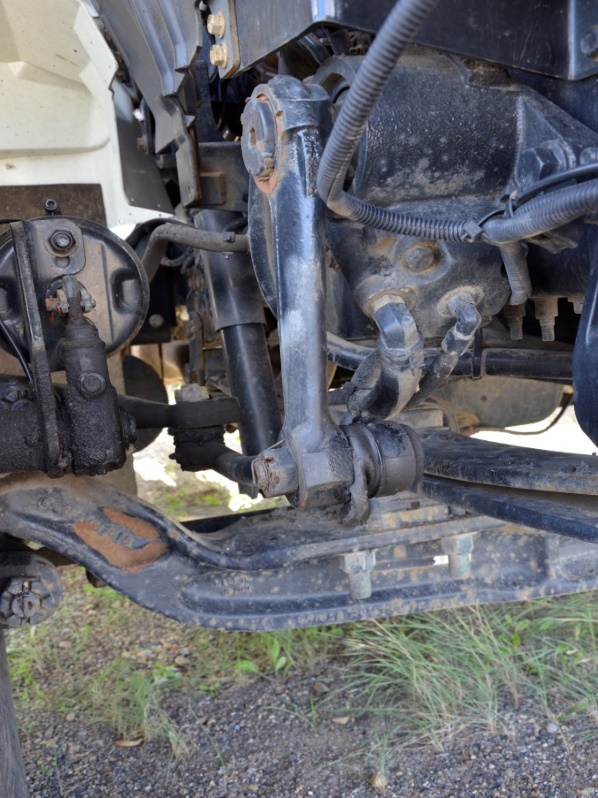 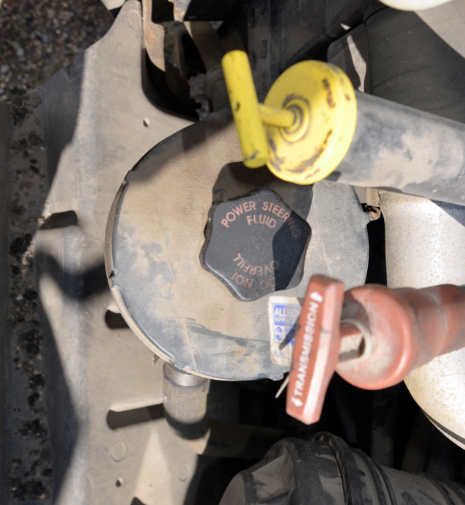 [Speaker Notes: Power steering system: In motor vehicles, a power steering system helps drivers steer the vehicle by augmenting steering effort needed to turn the steering wheel, making it easier for the vehicle to turn or maneuver. Hydraulic or electric actuators add controlled energy to the steering mechanism, so the driver can provide less effort to turn the steered wheels when driving at typical speeds, and reduce considerably the physical effort necessary to turn the wheels when a vehicle is stopped or moving slowly. Power steering can also be engineered to provide some artificial feedback of forces acting on the steered wheels.]
Steering system parts
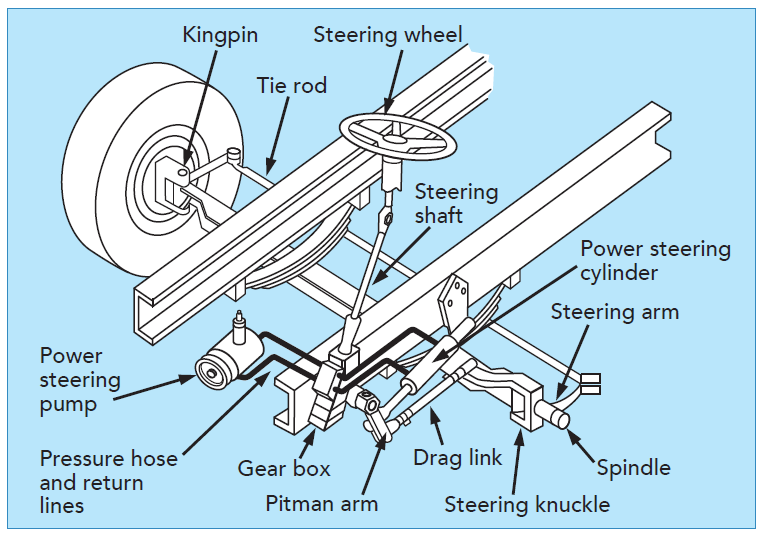 Fuel system
The next section includes:

Fuel tanks
Fuel cap
Fuel injectors
Fuel filter
[Speaker Notes: The fuel system sends fuel to the engine. In newer models, fuel management is handled by computer.]
Fuel systems
Fuel tank
Your truck may be equipped with more than one fuel tank. Fuel tanks come in a variety of sizes and shapes.
Fuel cap
Cover that seals onto the fuel filler neck and allows fuel to be added to the tank.
[Speaker Notes: Fuel tank: 
Fuel cap:  By replacing the fuel cap, contaminants are prevented from entering the fuel tank.]
Fuel systems
Fuel injectors
Supplies fuel  to the cylinders. 
Fuel filter
Keeps contaminants out of the fuel system by cleaning the fuel as it flows from the tank.
Air intake and exhaust system
The next section includes:

Air intake system
Air cleaner
Exhaust system
Turbocharger
Aftercooler
Muffler
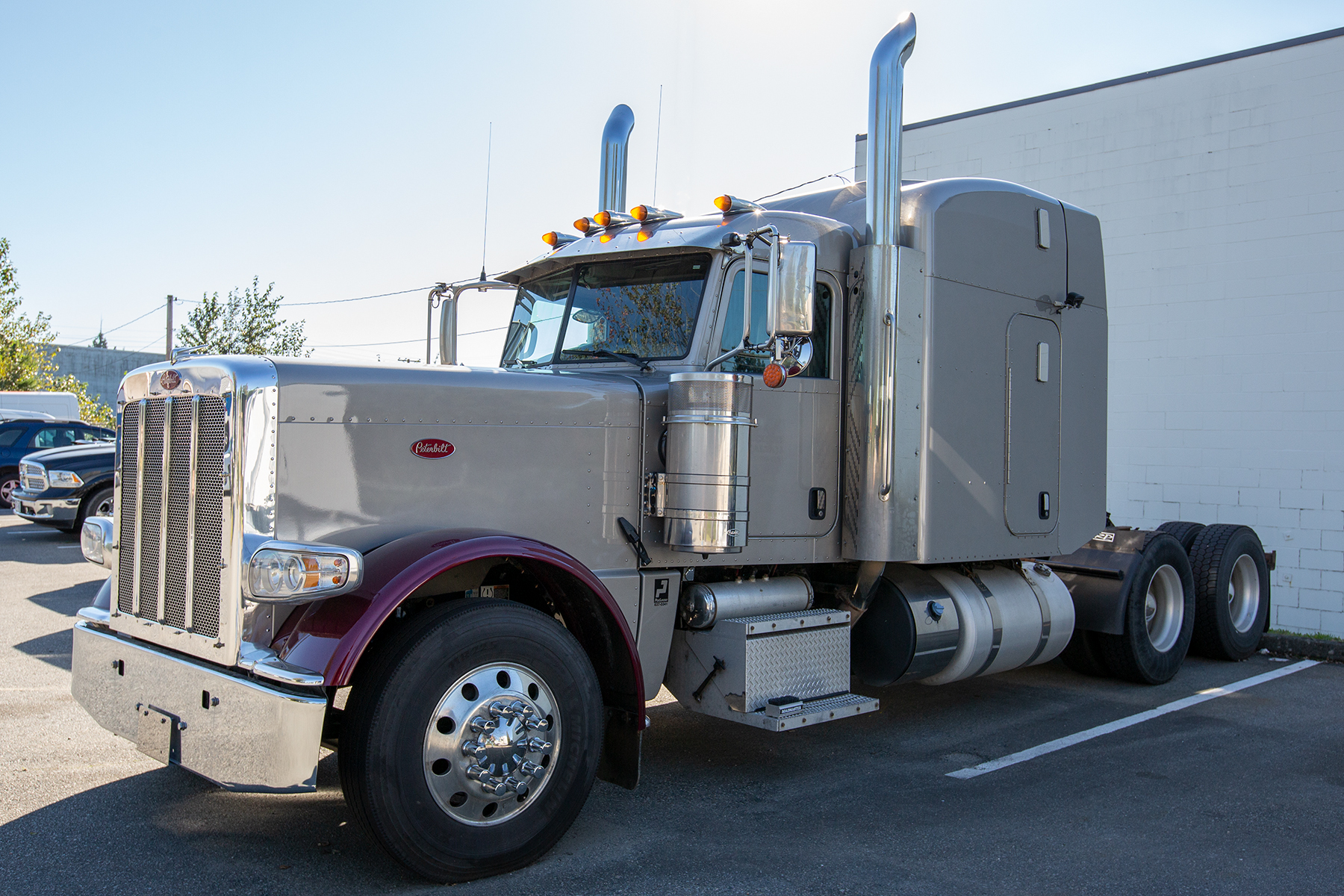 [Speaker Notes: Air intake and exhaust systems ensure that fresh air is constantly supplied into and burned gases are expelled from the engine to enhance smooth running of the tractor-trailer.]
Air intake and exhaust systems
[Speaker Notes: Air intake system:

Aftercooler: This assists in cooling the intake air received from the turbocharger. The cooler air is also more dense, so that with the increase in oxygen so more fuel can be added resulting in more horsepower.]
Air intake and exhaust systems
[Speaker Notes: Exhaust system: A stroke of the piston forces the burned gases to be expelled through the exhaust valves and manifolds. The gases then pass through the exhaust pipe and a muffler.]
Vehicle systems
Turbocharger 
Is a turbine-driven forced induction device that increases an internal combustion engine's efficiency and power output by forcing extra compressed air into the combustion chamber.
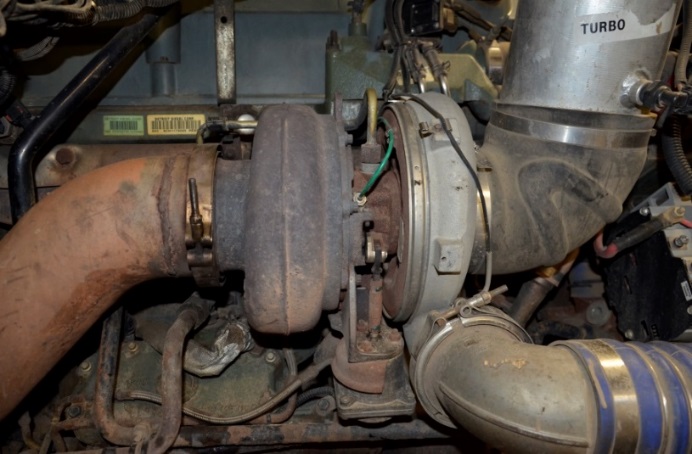 [Speaker Notes: Turbocharger 
The power received from the exhaust gases are converted into power that can be used by the engine through the turbocharger]
Air intake and exhaust systems
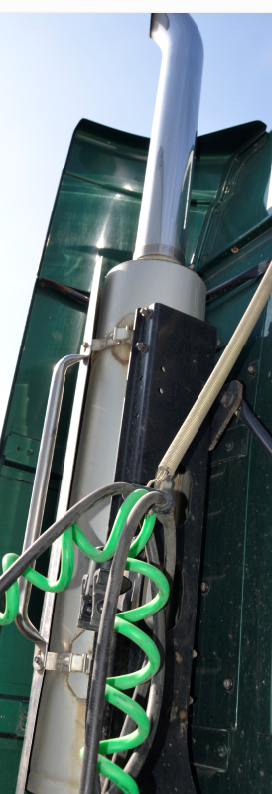 Muffler
The muffler is important in reducing the sound of the engine.
[Speaker Notes: Muffler: The muffler is important in reducing the sound of the engine.]
Lubrication system
This is a system that distributes oil to various parts of the engine. 

Oil dip stick 
Oil filter
[Speaker Notes: The presence of oil in enables the moving parts to slide smoothly instead of rubbing together, thereby reducing friction between the surfaces of the engine parts.]
Lubrication system
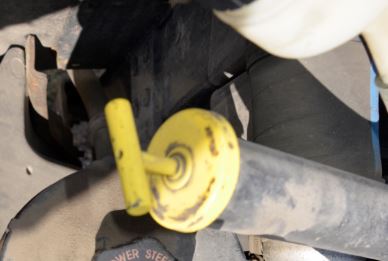 Lubrication systems
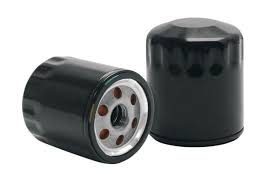 [Speaker Notes: Oil filter:.]
Coolant system
The next section includes:

Thermostat
Radiator with coolant
Radiator cap
Hoses and clamps
Fan belt
Coolant system
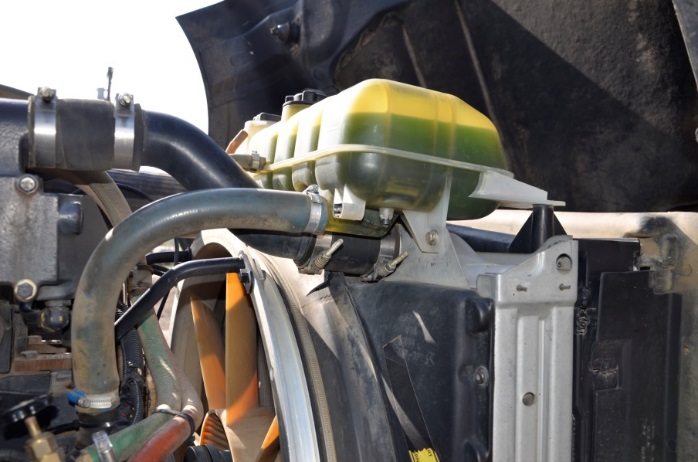 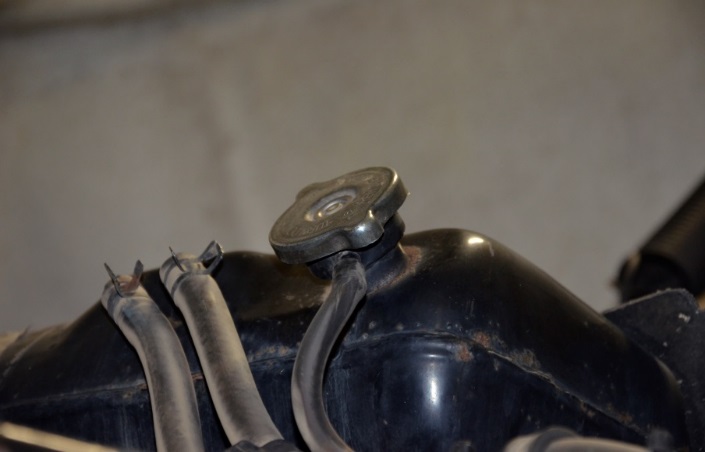 [Speaker Notes: Radiator: The radiator is the largest part of the cooling system. It is a reservoir that assists in cooling the engine through heat exchange.  It consists of the upper and lower tank, the core, the tube, connection for hoses and a filler cap  


Radiator cap: The cap assists in maintaining the pressure on the coolant. This should be removed only when the engine is cold.]
Coolant system
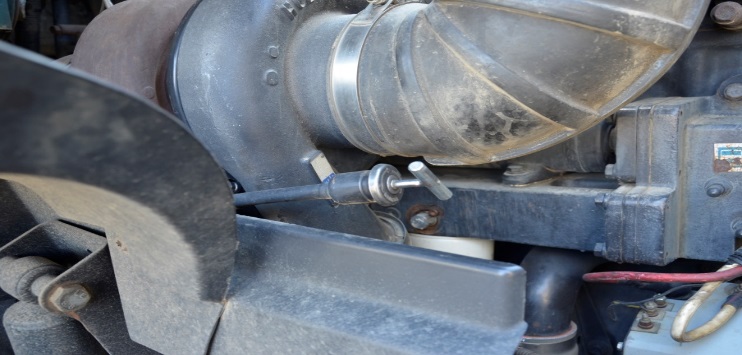 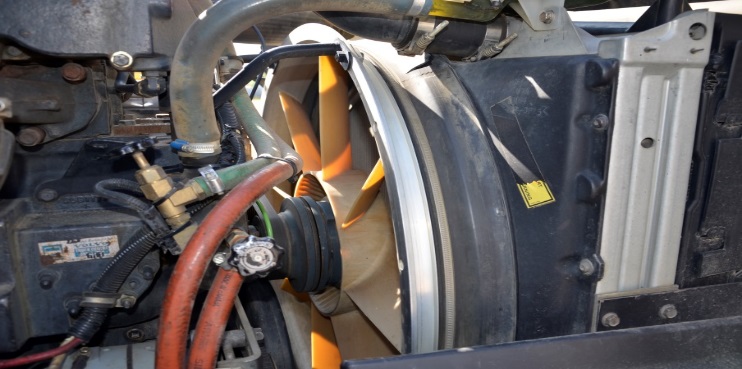 Coolant system
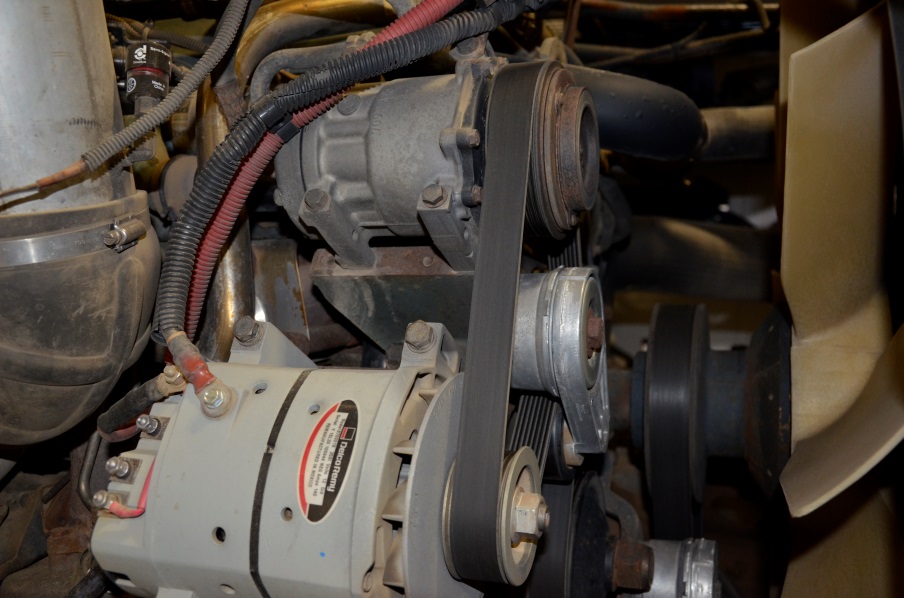 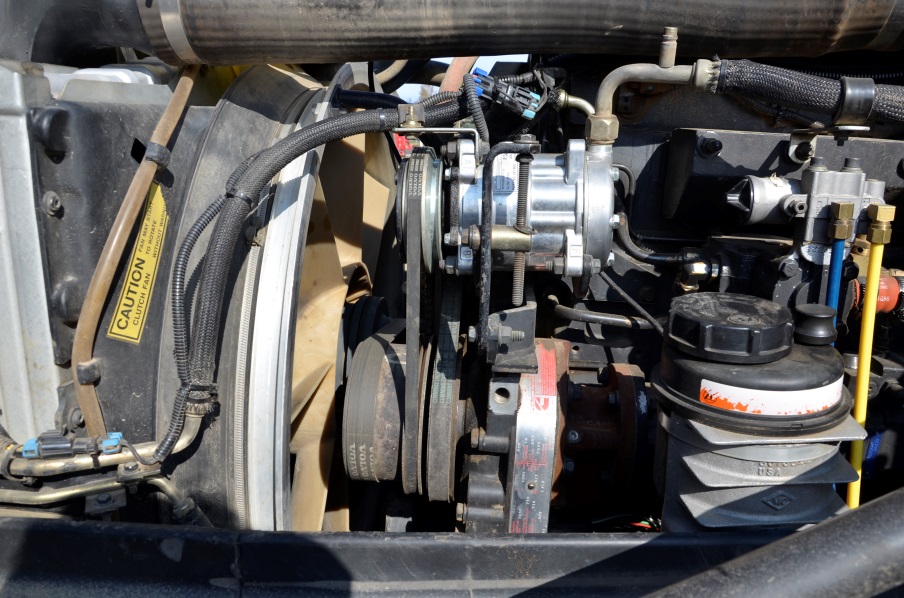 [Speaker Notes: Newer vehicles come with serpentine belts and auto tensioners.]
Electrical system
The next sections includes:

Battery 
Alternators 
Voltmeter
Ammeter
[Speaker Notes: The electrical system is complex and needed to start your engine, run your lights and utilize your instruments and gauges.]
Electrical system
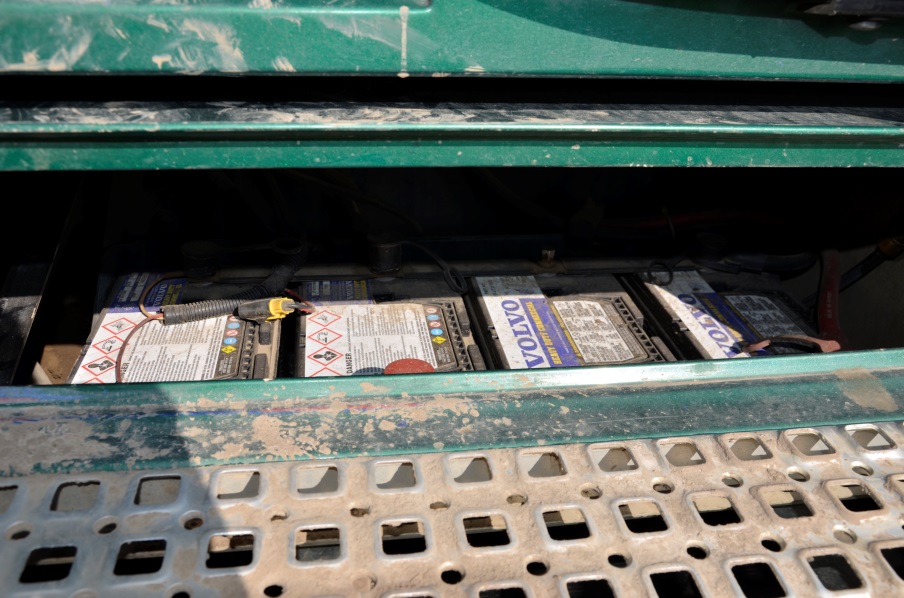 [Speaker Notes: Battery and battery cable: Component of the electrical system. The battery has a positive terminal and a negative terminal. The terminals are usually located on the top of the battery. 
The battery must be securely mounted. Some vehicles are equipped with night switches, battery shut off.]
Electrical system
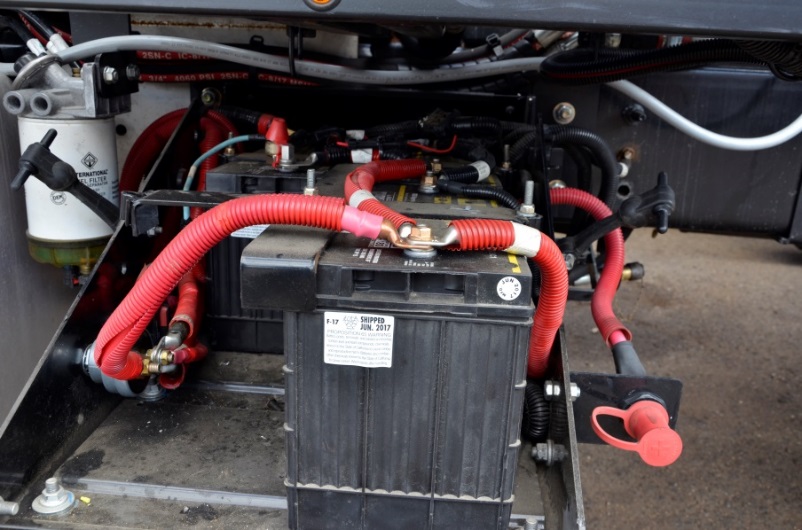 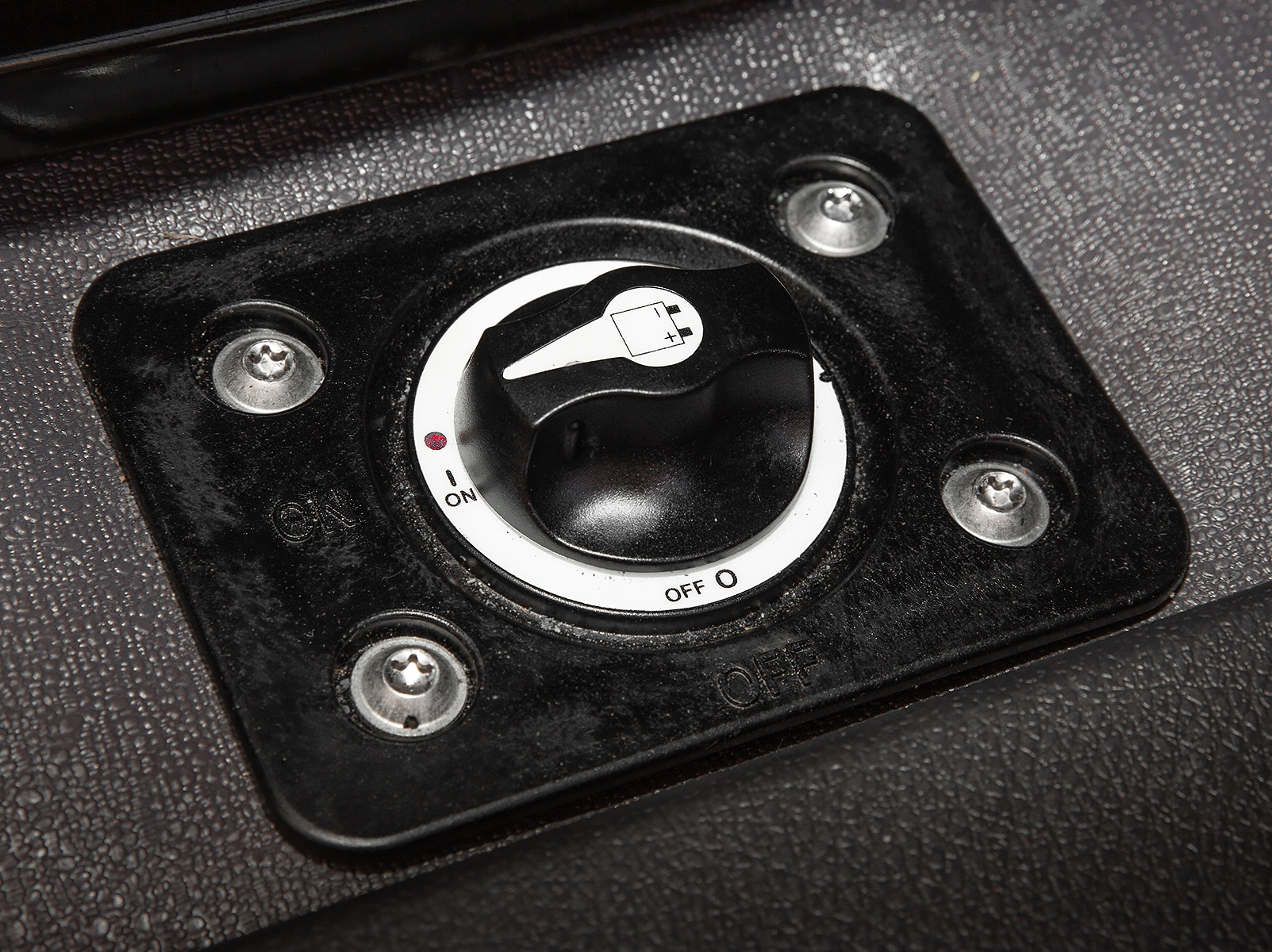 [Speaker Notes: Wires: Component of the electrical system. These are used to connect the electrical components of a vehicle. Wires carry the energy required to activate a vehicle’s electrical components and devices e.g. lights, doors, locks, windows etc. Wire connections should not be exposed.]
Electrical system
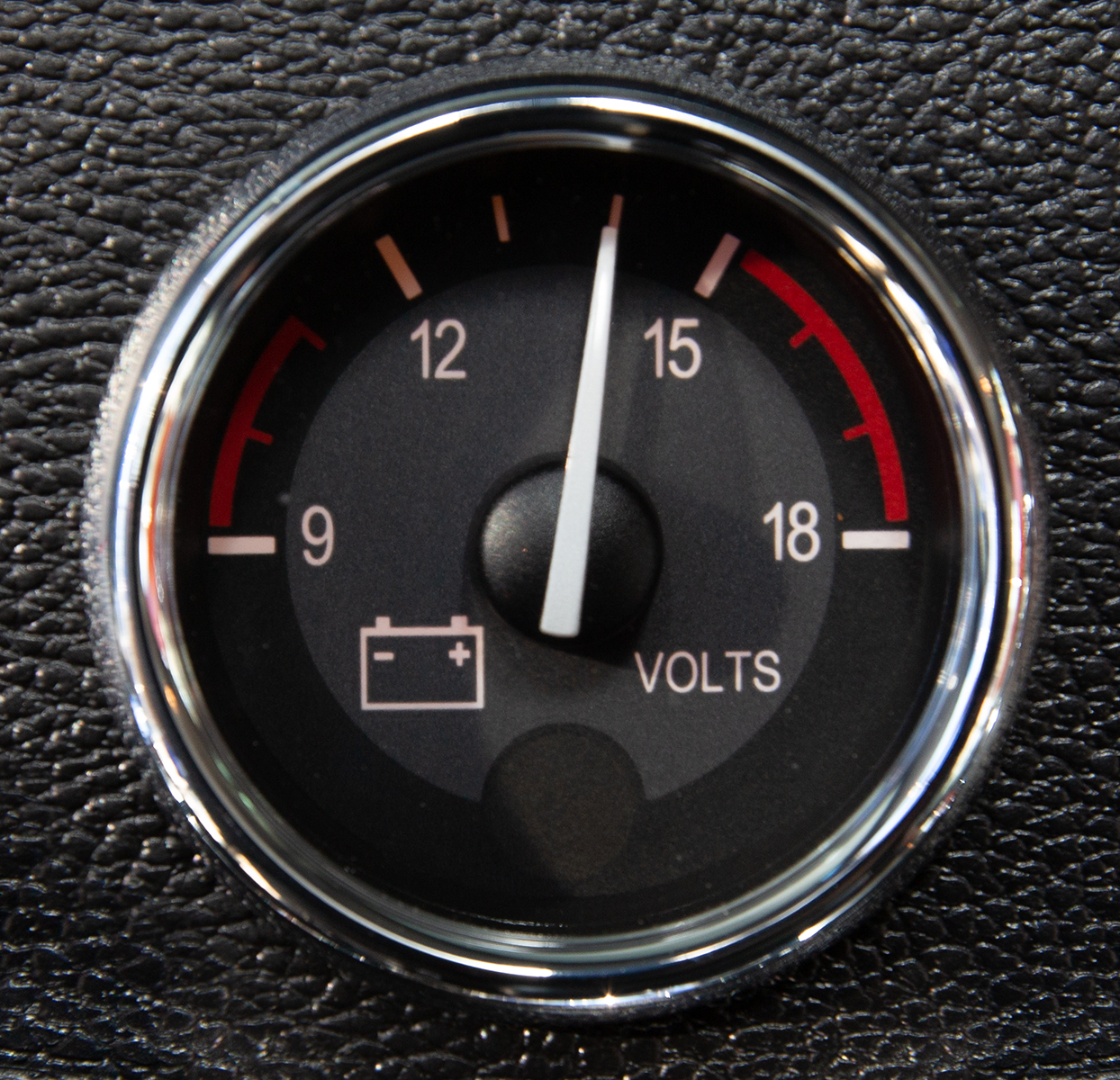 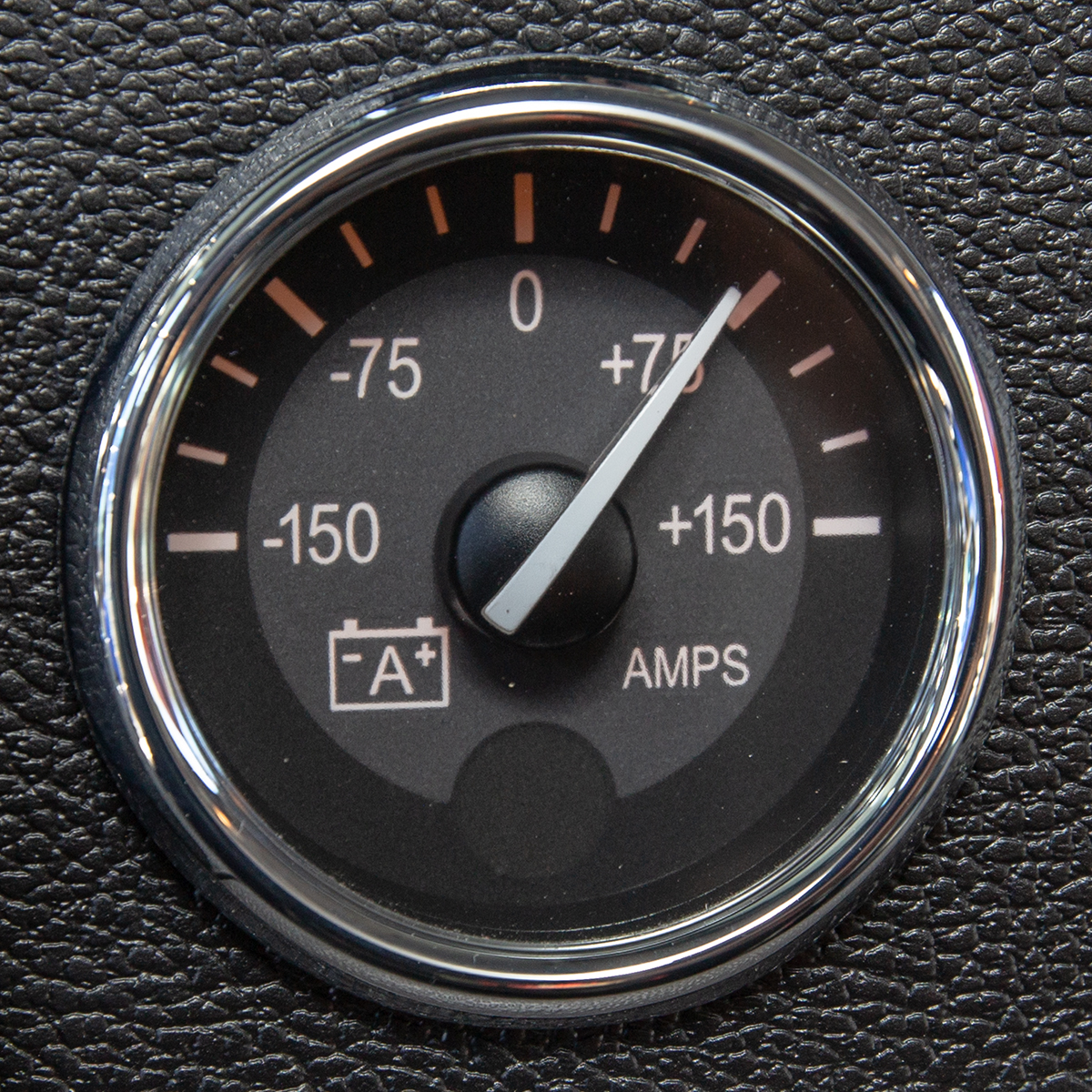 [Speaker Notes: Volt Meter: Component of the electrical system. Measures the stored voltage in your batteries when you first turn the ignition on, should read 12 volts or greater. Once your engine is started the volt gauge will show you the voltage that the alternator is charging the batteries at. Should be between 12.75 and 14 volts. If it is reading too high or too low you should bring it to the attention of your maintenance department. Some newer trucks have the volt meter built in to their electronic dash displays.

Amp Meter: Shows whether the alternator is putting out enough power to meet the needs of your electrical system. It should read 0 or on the plus side of the gauge. If the gauge shows a negative number it may indicate an overloaded electrical system or a failing alternator, if it continues you should bring it to the attention of your maintenance department.]
Brake system
The next section includes:

Disc brake
Drum brake
Brake system
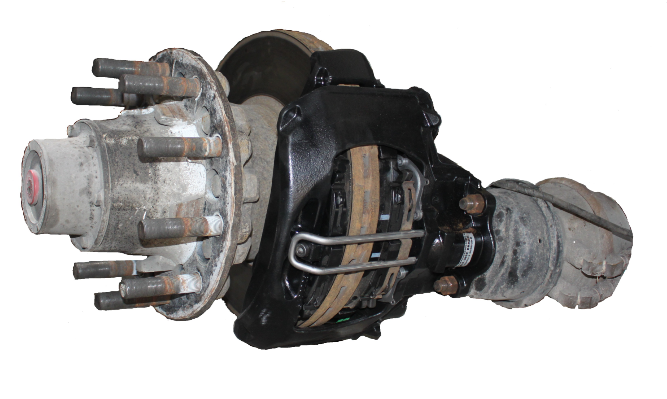 Brake system
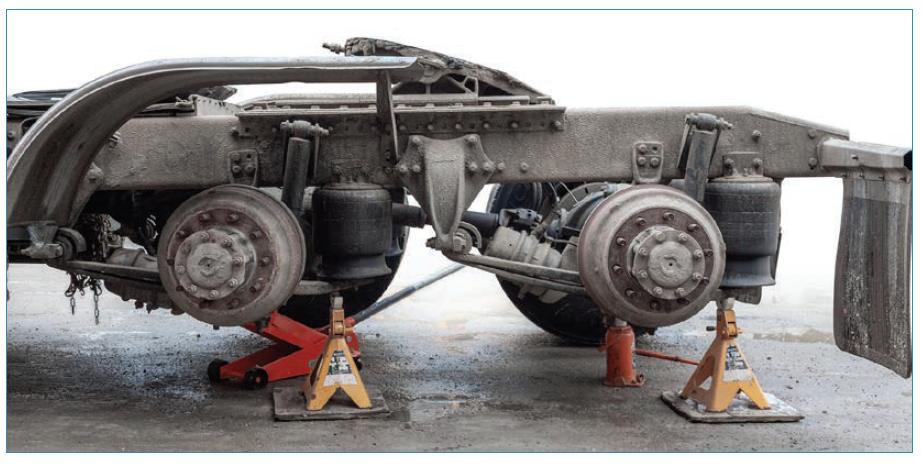 [Speaker Notes: Drum Brake:  This is a drum attached to each side of the axle by bolts, to stop or slow down tire rotation when the driver applies pressure on the brake pedal. When brake is applied friction is created when the brake shoe linings are forced against the inside of the brake drum.]
Brake system
Tires and wheels
The next sections includes:

Wheels
Tires
Wheel hub 
Wheel bearing
Wheel rim
Wheel fasteners
Tires and wheels
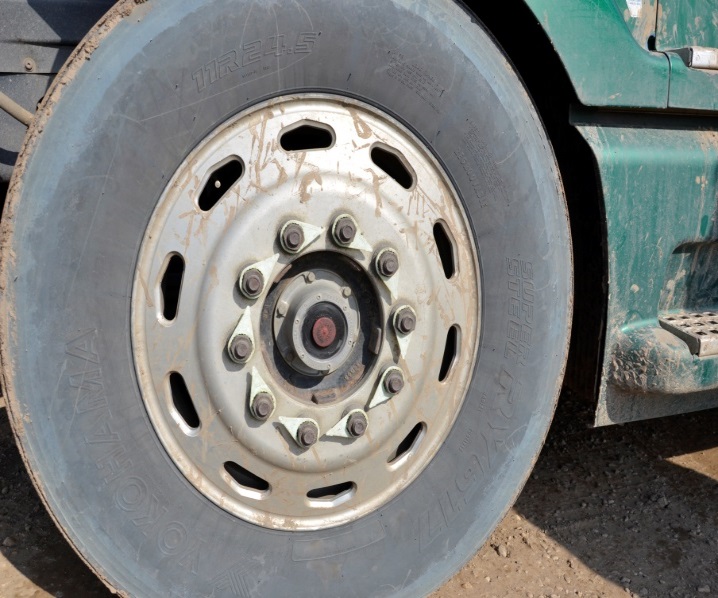 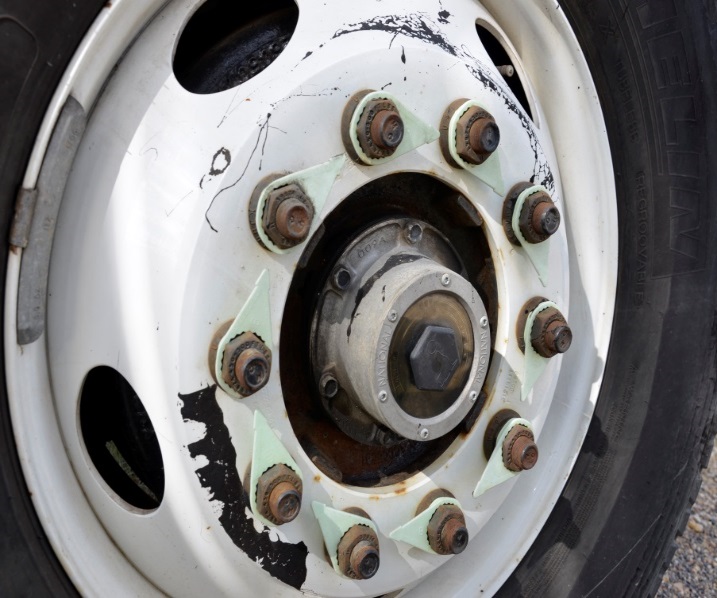 [Speaker Notes: Tire: Driver must ensure that tires are inflated correctly. Underinflated tire builds up heat as it travels over the road surface. This may damage the tire casing and can explode if it gets too hot.]
Tires and wheels
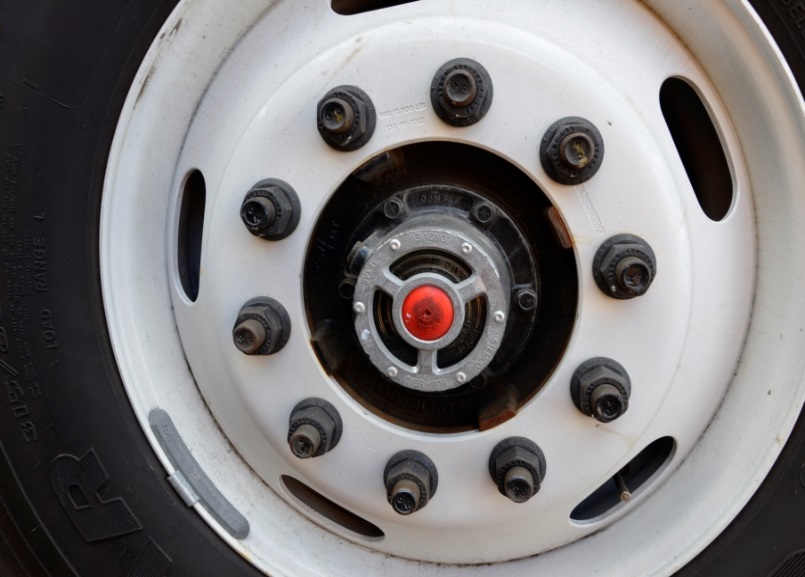 [Speaker Notes: Wheel rim: This is a single assembly used for mounting large tires on trucks and trailers.

Wheel fasteners (Nuts, bolts and studs):  A lug nut or wheel nut is a fastener, specifically a nut, used to secure a wheel on a vehicle.]
Tires and wheels
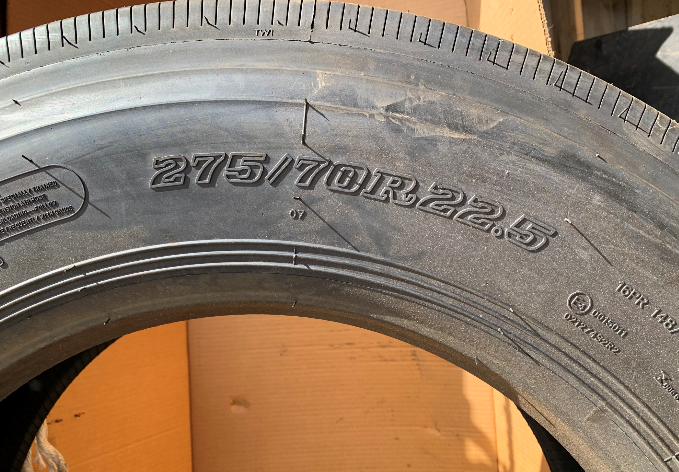 [Speaker Notes: Low profile tire – 275 millimeters tire width
	     Aspect ratio is 70% of the width
	      R means Radial tire
	     22.5 is the diameter in inches of the wheel that the tire fits on to]
Coupling system
The next section includes:

Fifth wheel
Kingpin
Pintle hitch
Landing gear
[Speaker Notes: These are vehicle components used to connect a tractor to a trailer. This system has two main components- the fifth wheel and the trailer kingpin.]
Coupling system
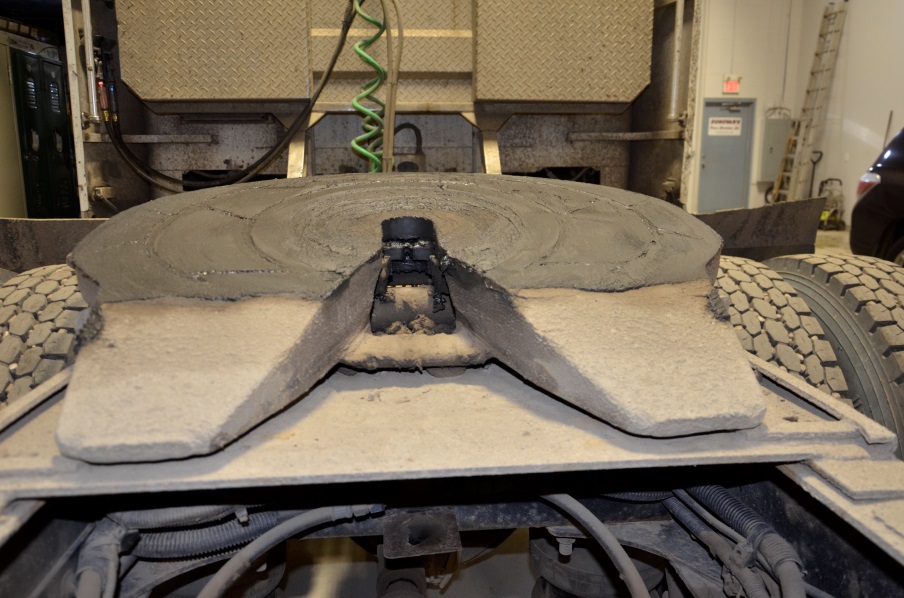 [Speaker Notes: There are two types of fifth wheels, the stationary and the sliding fifth wheel. 
A stationary fifth wheel is mounted on the frame rails of the tractor and is positioned in a way that the optimum weigh distribution is achieved between the front and the rear axles of a properly loaded trailer. 
The sliding or adjustable fifth wheel can be adjusted back and forth along the frame rail in a way to ensure even weight distribution on each axle.  
The sliding fifth wheel can adjust the overall length of the tractor-trailer and hence, the turning radius of the vehicle.]
Coupling system
Trailer kingpin 
Is usually a 2–inch high-strengthened steel pin that fits and locks into the jaws of the fifth wheel to couple the tractor to the trailer.
Coupling system
Pintle hitch
Is a type of tow hitch that uses a ring-to-hook configuration for a more secure mount that's ideal for rougher terrain.
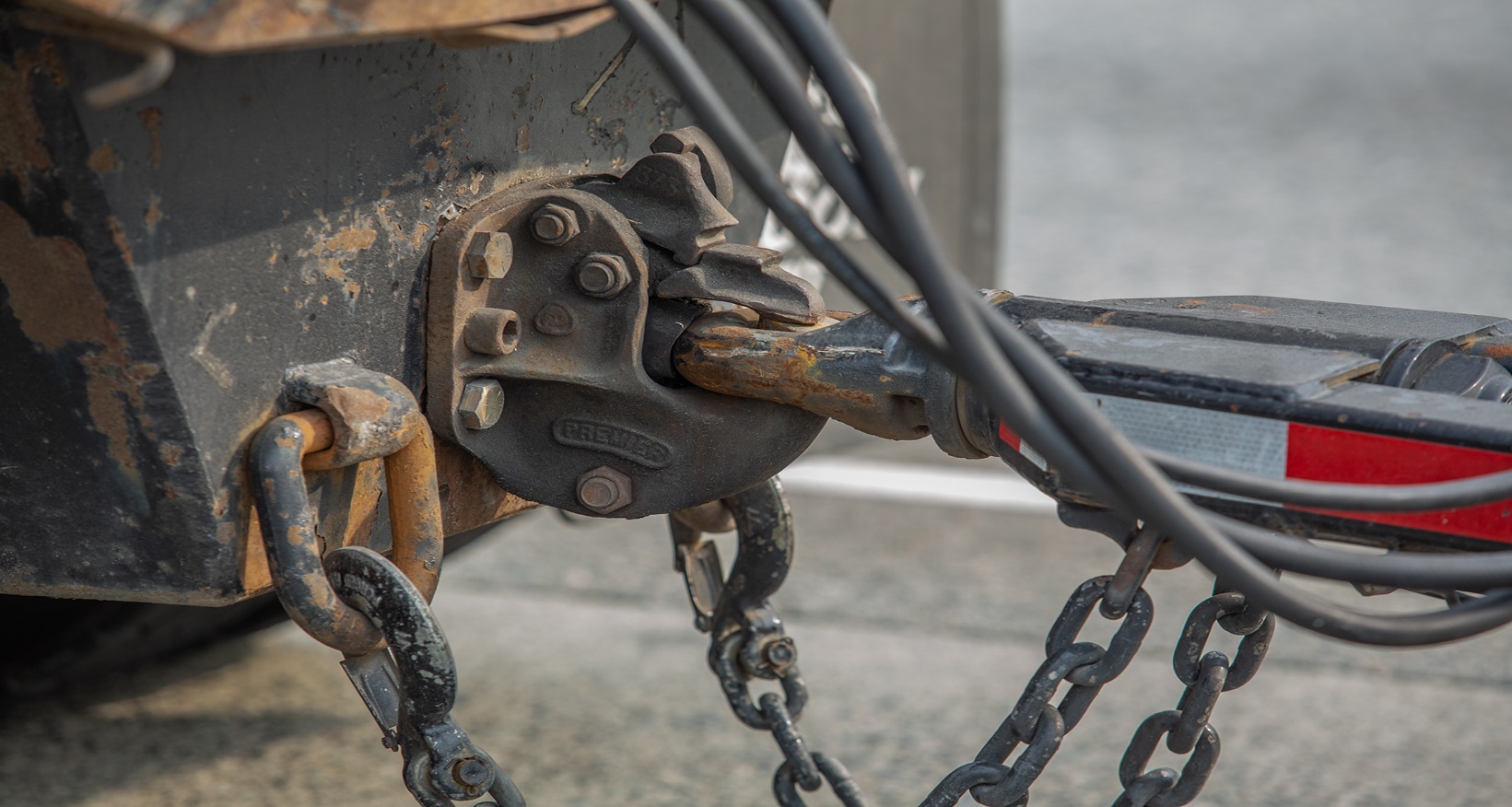 Coupling system
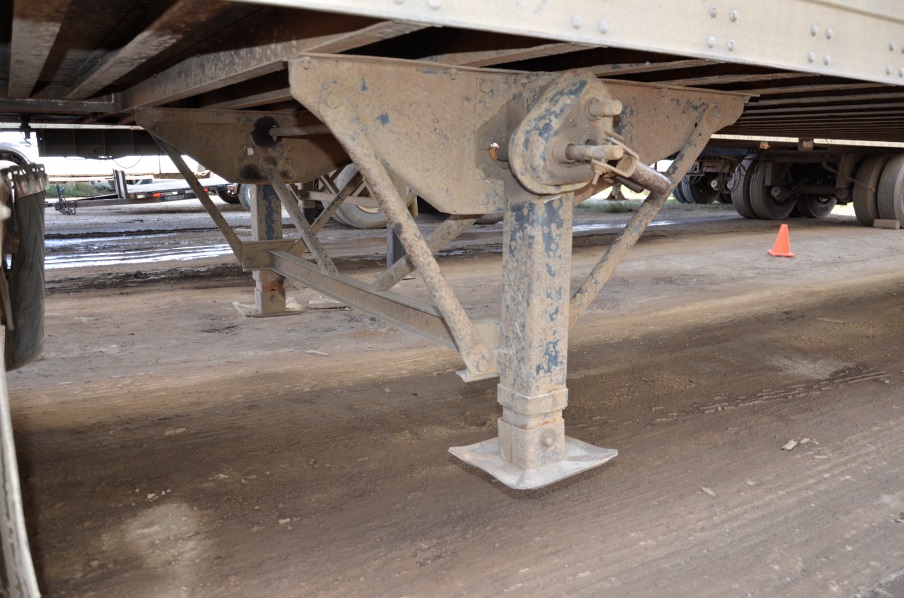 [Speaker Notes: Landing gear:]